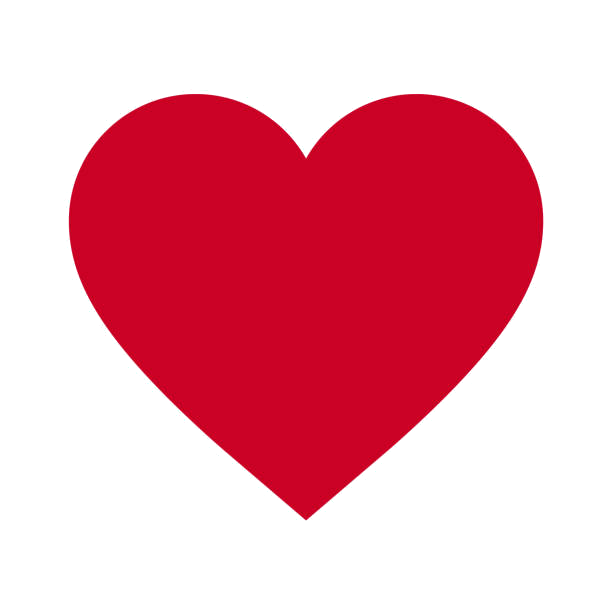 De Heer maakt zijn beloften waar
De Heer maakt zijn beloften waar
Jakob
De Heer maakt zijn beloften waar
Jakob
de bedrieger, gesterkt bij Bethel…
De Heer maakt zijn beloften waar
Jakob
de bedrieger, gesterkt bij Bethel…
…kijkt in de spiegel van zijn eigen bedrog
De Heer maakt zijn beloften waar
Lea
De Heer maakt zijn beloften waar
Lea
Niet zo mooi als Rachel…
De Heer maakt zijn beloften waar
Lea
Niet zo mooi als Rachel…
…hunkert naar Jakobs liefde
De Heer maakt zijn beloften waar
Lea
Niet zo mooi als Rachel…
…hunkert naar Jakobs liefde
Krijgt wel kinderen
De Heer maakt zijn beloften waar
Lea
Niet zo mooi als Rachel…
…hunkert naar Jakobs liefde
Krijgt wel kinderen
God ziet de niet-geliefde
De Heer maakt zijn beloften waar